Mon plan de travail
https://www.logicieleducatif.fr
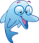